Species in the balance: partnering on tools and incentives for recovering Canadian species at risk
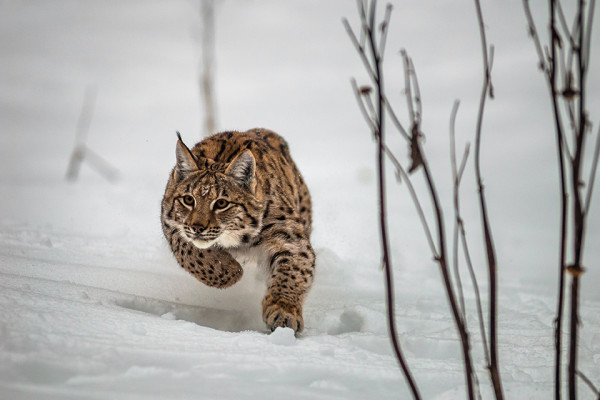 Smart Prosperity Institute Webinar SeriesFebruary 14, 2018
About Smart Prosperity Institute
National research network and policy think tank based at the University of Ottawa

Delivering world-class research and working with public and private partners – all to advance practical policies and market solutions for a stronger, cleaner economy

Strong research foundation in environmental markets, payments for environmental services and biodiversity offsets
Project partners and funders
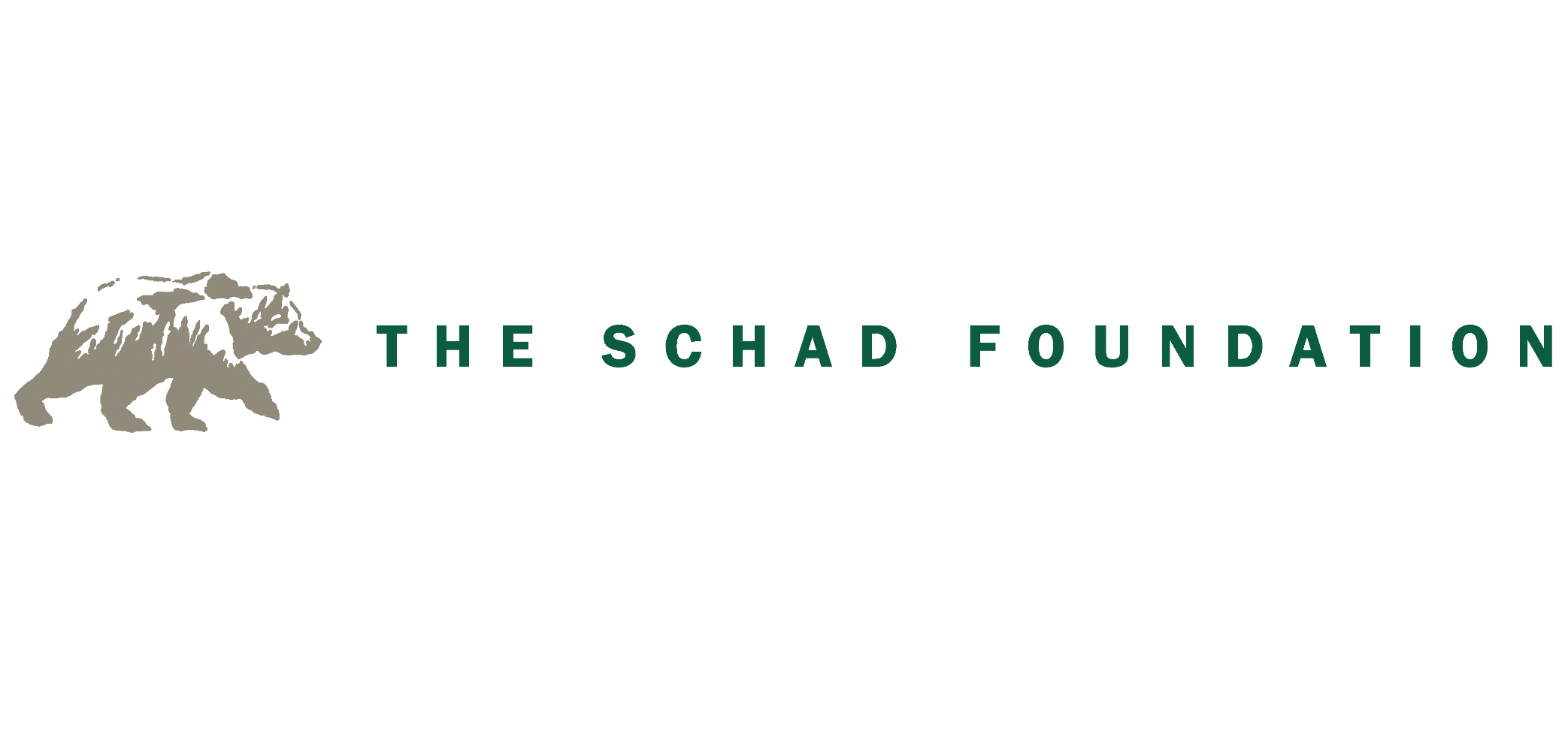 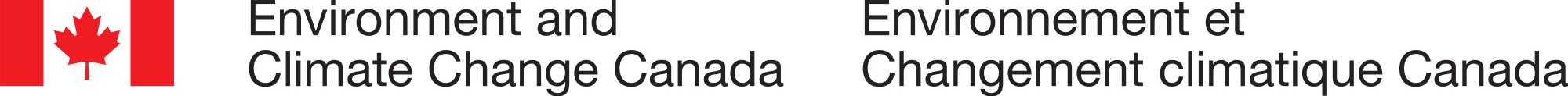 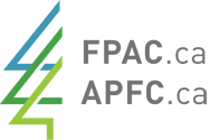 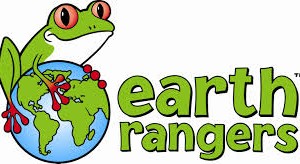 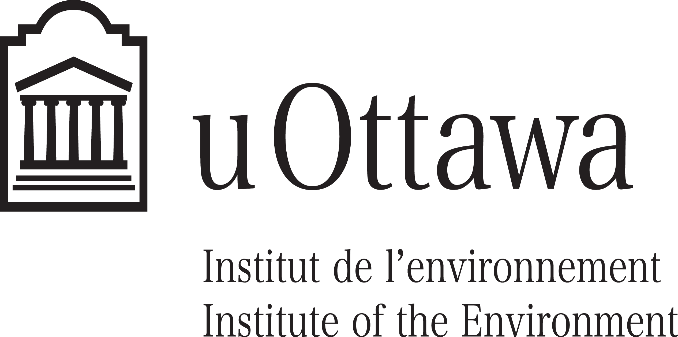 Methods
In-depth literature review 

Stakeholder workshop and presentation to Canadian Wildlife Director’s Committee meeting
Semi-structured interviews with 35+ species at risk (SAR) experts

Survey of views of 100+ SAR recovery experts and practitioners in Canada, United States and Australia
4
Trends
Are population trends of species at risk consistent with recovery strategy objectives?
Approximately 1/3 of re-assessed species at risk show population trends not consistent with recovery strategies (ECCC 2017)

Of the 350+ imperiled species in Canada which have had status reassessments, the status of over 85% is either unchanged or deteriorated (Favaro et al. 2014)
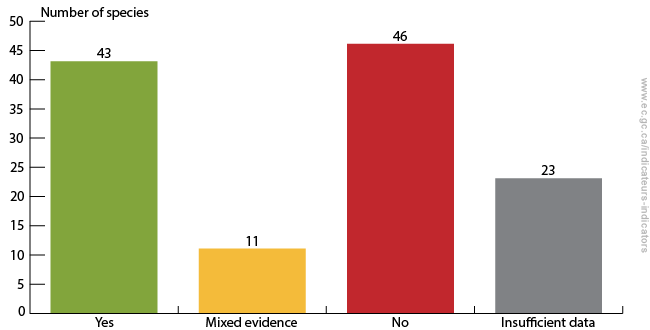 (Environment and Climate Change Canada 2017)
5
Key threats
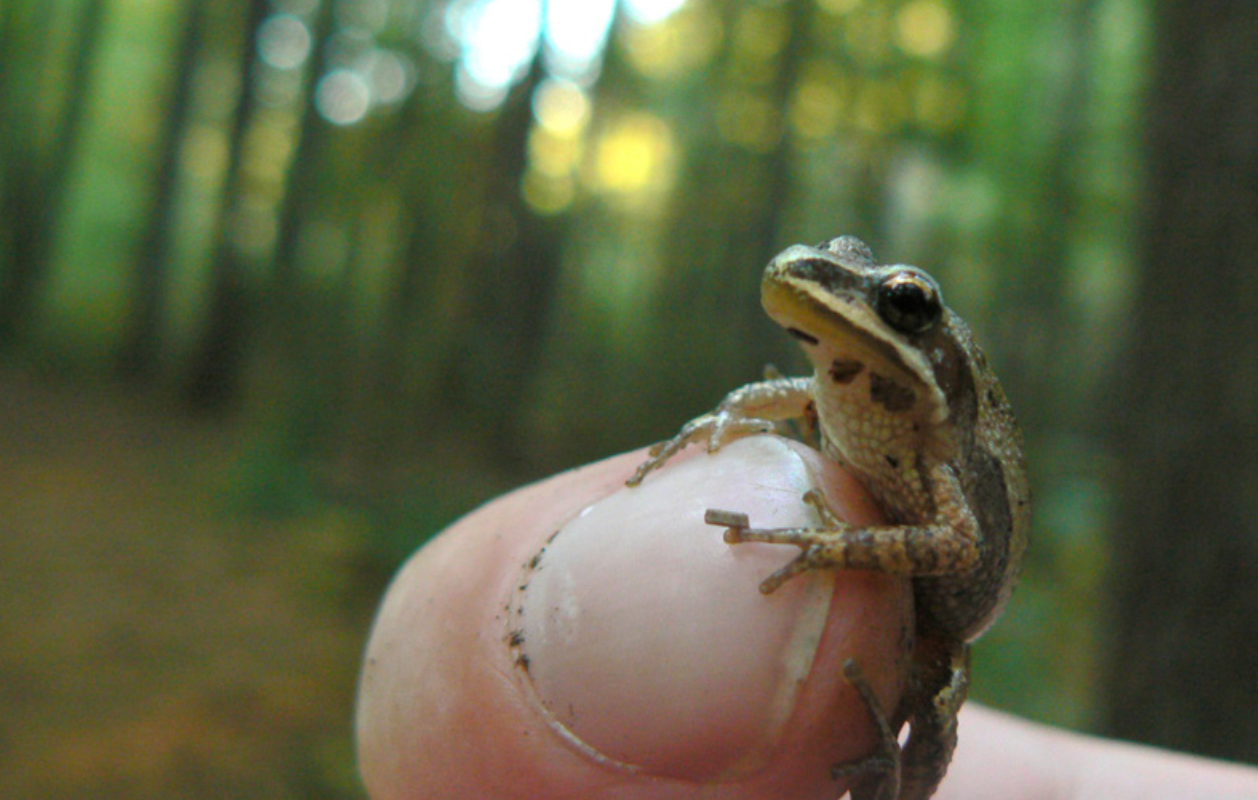 Broad consensus that key threats to SAR consist of: 
Residential and commercial property development
Natural systems modification 
Human disturbance 
(e.g. Prugh et al. 2010; McCune et al. 2013)
6
[Speaker Notes: Other threats include  
Invasive species, genes and diseases
Biological resource use (logging, fishing, etc.) 
Energy production and mining
Transportation and service corridors
Agriculture]
Attitudes
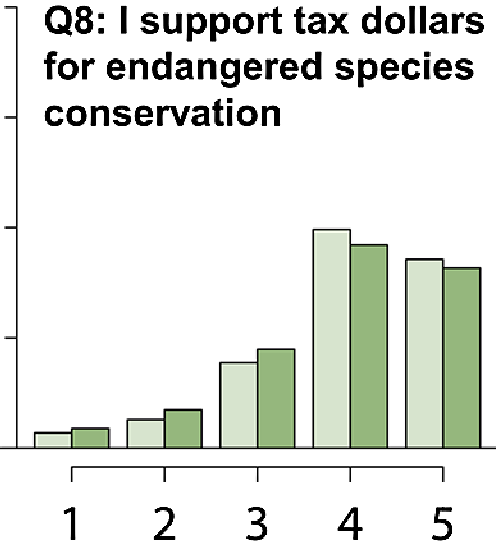 Canadians overwhelmingly support action on species at risk (Q1), and are willing to pay taxes to protect them (Q8) 

But that support dips if it’s seen as limiting private property rights (Q4) or industrial development (Q6) 

Need collaborative models
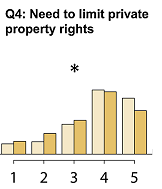 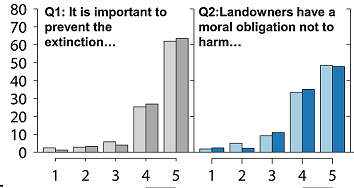 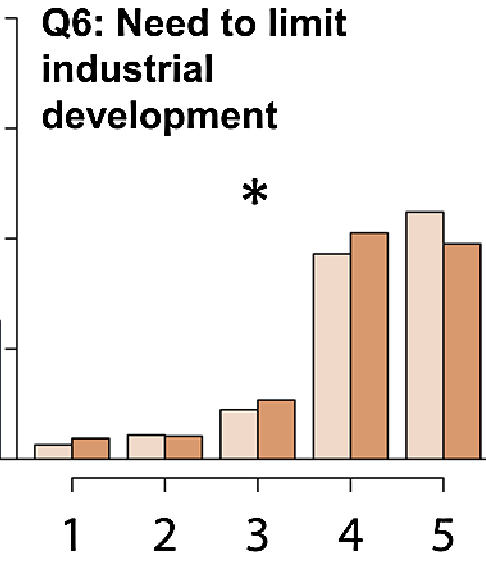 (McCune et al. 2017)
[Speaker Notes: Asterisks indicate a significant difference in the response between versions A (conservation) and B (utilitarian) answers.(5= most pro-conservation response, 1= least pro-conservation response)]
Challenges
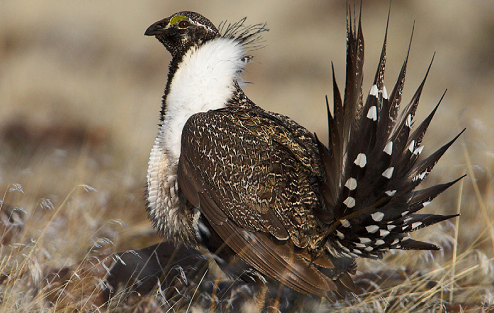 Room for improvement acknowledged by nearly all parties

Gaps in protection on non-federal land
Limited scope of federal protections under the Act  
Need to work with P/T governments who have broader conservation mandate 
Involving private landholders in SAR conservation and recovery
Challenges
Canadian respondent perceptions of SAR conservation and recovery outcomes from complementary tools
Policymakers are using a somewhat narrow set of tools 

Little use of complementary tools despite strong public interest, e.g. 
Economic instruments 
Place-based (multispecies and ecosystem) approaches
(Smart Prosperity Institute, Species at Risk survey)
Challenges
Canadian respondent perceptions of overall public support for SAR policies and programs if complementary tools were used more frequently
Policymakers are using a somewhat narrow set of tools 

Little use of complementary tools despite strong public interest, e.g. 
Economic instruments 
Place-based (multispecies and ecosystem) approaches
(Smart Prosperity Institute, Species at Risk survey)
[Speaker Notes: (Strong consensus that place-based approaches and EIs and would likely improve support for SAR policies and programs, although government stakeholders less convinced that PBAs would enjoy increased public support).]
Resource constraints
Canadians respondents’ ranking of most desired factor for improving SAR outcomes by organization type
Consensus that too few resources are devoted to action plans, stewardship

Strong recognition of importance of additional funding from governments and ENGOS 

Political will another major requirement for success
(Smart Prosperity Institute, Species at Risk survey)
Conservation spending matters
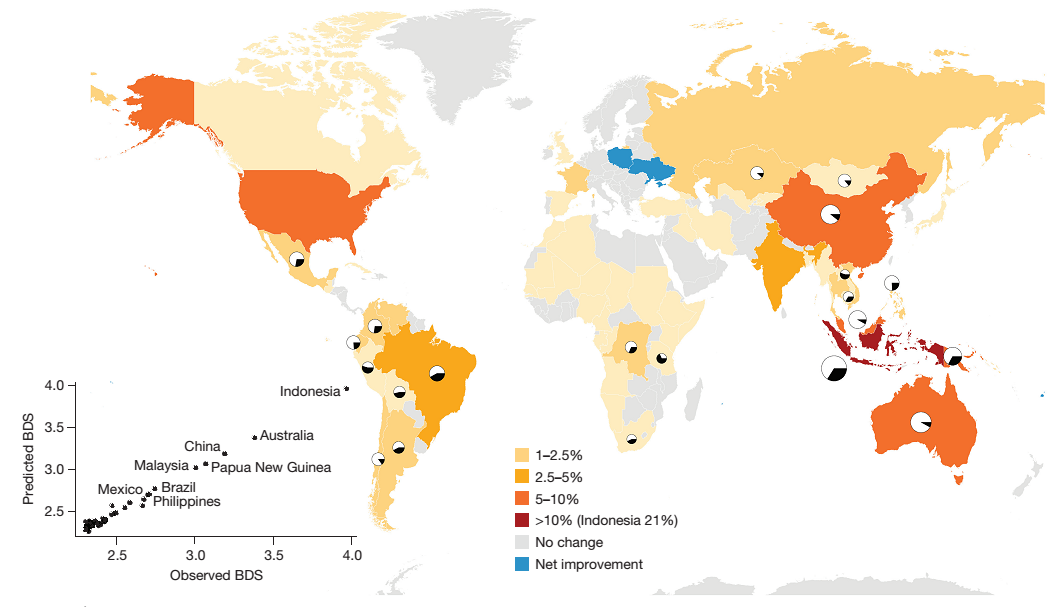 Studies of the US ESA shows that increased spending slows listed species declines (e.g. Kerkvliet and Langpap 2007; Ferraro et al. 2007) 

A recent global study shows that spending on endangered bird and mammal conservation since the Earth Summit reduced median per country species loss by 29% (Waldron et al. 2017)
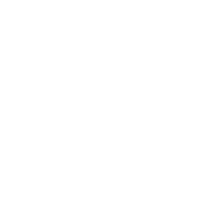 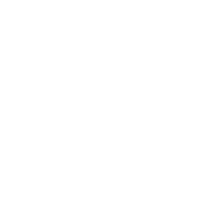 (Waldron et al. 2017)
[Speaker Notes: *Waldron et al. (2017) did not quantify effects for Canada due to shortcomings in data.]
Solutions
Harnessing a suite of economic instruments 
Permits and offsets on crown land
Protecting critical habitat on private land
Addressing non-habitat threats 

Increasing funding for species at risk conservation, e.g.
Municipal referenda for local property tax increases
Carbon pricing revenues
Green bonds
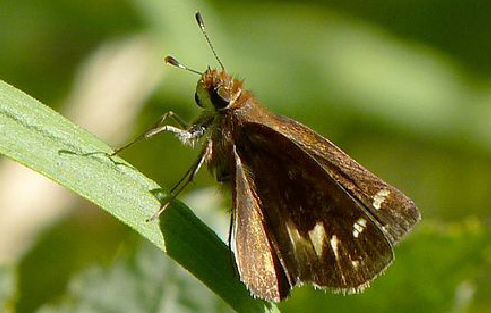 13
Economic instruments 101
Canada makes little use of economic instruments for wildlife conservation compared to peer countries (Kenny et al. 2011; Adamowicz 2016)   

SAR stewardship programs primarily consist of extension and cost-share activities 

Potential benefits of economic instruments include:  
May encourage conservation activities at greater scale
Incentives for continuous improvement
Improved cost-effectiveness relative to regulatory approaches
Some instruments can provide revenues for further conservation efforts
14
[Speaker Notes: Some economic instruments are better suited to remediating key threats than others – need to assess them on a case-by-case basis

Some economic instruments are more applicable to certain land ownership categories than others]
Permits and offsets
The mitigation hierarchy
Proposed federal permit policy could provide template for P/T governments (ECCC 2016)
Adheres to mitigation hierarchy
Offsets must ensure a net gain to SAR
Allows banking to reward early action, increase likelihood of success (Bekessy et al. 2010)
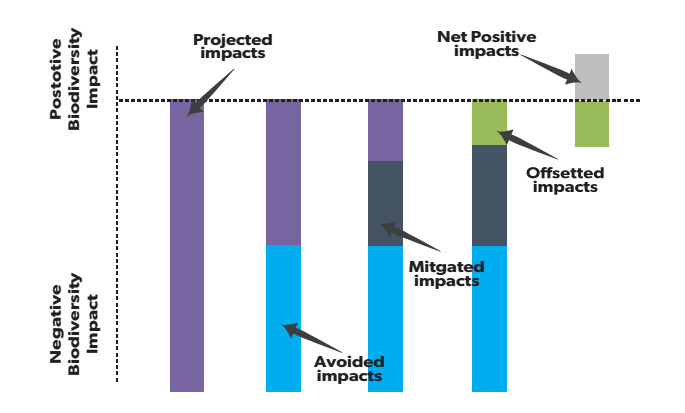 (Source: Brownlee 2014)
(Adapted from the Biodiversity Consultancy, undated)
15
[Speaker Notes: (Partnering with the provinces on offsets – e.g. parallel P/T permitting or offset legislation, section 11 agreements)]
Permits and offsets
Rigorous approach needed to manage risks, e.g. 
Recognize limits to offsets (e.g. Curran, Hellweg, and Beck 2014)
Banking/early action
Using rigorous multipliers to adjust for time lags and risks (e.g. Laitila Moilanen Pouzols)
Penalize projects which underperform on mitigation and compensation measures (incentivizes accuracy)
Monitor and learn lessons!

Partnering with the provinces and territories on offsets
16
[Speaker Notes: (Many existing offset schemes have failed to deliver on no net loss objectives)(Partnering with the provinces on offsets – e.g. parallel P/T permitting or offset legislation, section 11 agreements)]
Protecting habitat on private land
Easements an effective SAR conservation tool on private land, e.g.
$100 million in targeted easements in mid-western and northwestern U.S. could reduce potential future losses of sage grouse on farmland by around 80% (Smith et al. 2011)
Land with high suitability for waterfowl habitat was more likely to be targeted for easements in Manitoba (Lawley and Towe 2014)
Successfully targeting ag. land at risk of conversion in Canada & U.S. (Fishburn et al. 2009; Lawley and Towe 2014)

PES piloted by ALUS in Ontario (McCracken et al. 2014)
Protecting habitat on private land
Key lessons
Need to be explicitly targeted to ensure value for money 
Trade-off with flexibility/simplicity for increasing participation
Consider alternative approaches to lower program costs (e.g. reverse auctions; revolving restoration funds) 
Adopt experimental or quasi-experimental approach
Local referenda
USD $76 billion in bonds and taxes raised for land conservation in the U.S. from 1988-2017 (TPL undated)

Some Canadian initiatives
B.C. Capital Regional District
Regional District of East Kootenay 
Regional District of Okanaga-Similkameen 

Conditions for success: 
Creating coalitions of interests 
Communicating recreational, environmental and health benefits
[Speaker Notes: These ballot measures have been passed in both Red and Blue states – it can be done!(Fraction of the proceeds would be used to acquire SAR habitat).]
Non-habitat threats
E.g. invasive spp. and disease, biological resource use, pollution
Point and non-point source pollution 
Water quality trading programs
Stewardship schemes (e.g. riparian vegetation) 
Levies on wastewater, pesticides/fertilizers

Important co-benefits
(Author: IStock)
[Speaker Notes: Co-benefits include improved water quality, enhanced fish stocks for recreational angling etc.]
Carbon pricing revenues
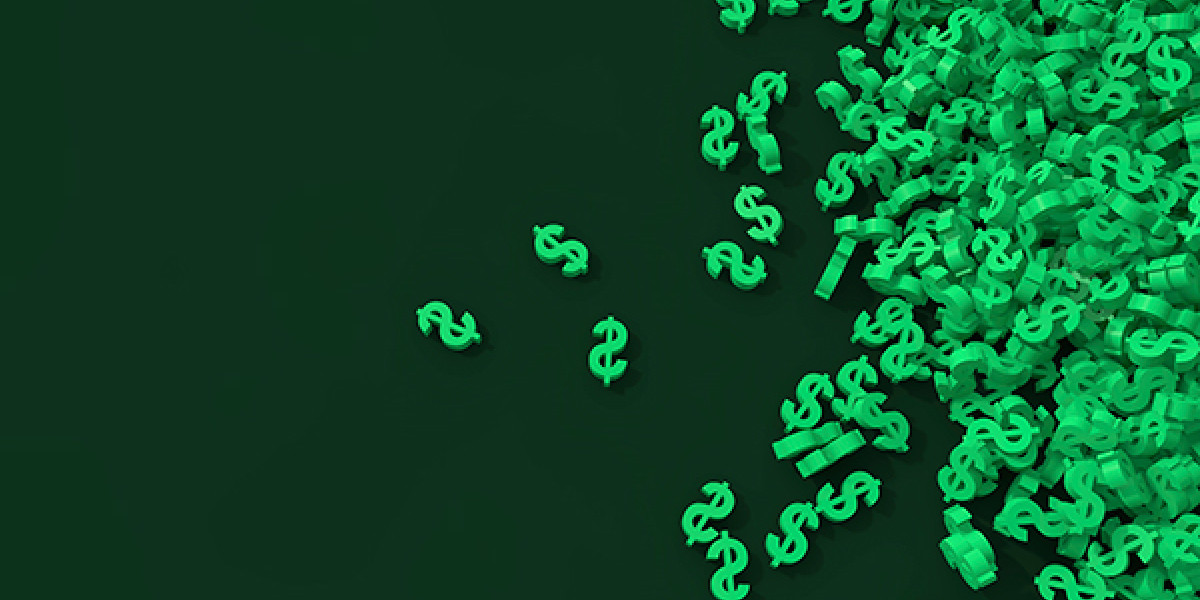 Coming into effect across the country in 2018

Political window - devoting half a percentage point to SAR conservation would contribute $tens of millions in additional funding 

Other benefits (carbon sequestration, improved water quality, climate resilience)
[Speaker Notes: Note that revenues stay in provinces.]
Green bonds
Combined $1.3 billion in green bonds issued by governments of Quebec and Ontario in 2017 (Boulle and Marcano 2017)

Financing capital-intensive habitat acquisition and restoration activities (e.g. $100 million needed for caribou habitat restoration and breeding facility) (Denhoff 2016)

Niche markets? Monetization of cost savings?
[Speaker Notes: (Niche markets willing to accept below-market rates of return?)]
Thank you! Questions?
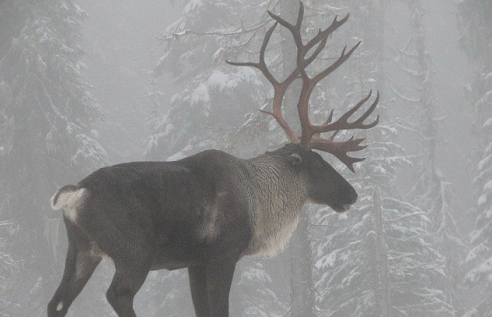 (Author: Steve Forrest)
23
References
Bekessy, Sarah A. et al. 2010. “The Biodiversity Bank Cannot Be a Lending Bank.” Conservation Letters 3(3): 151–58.

Boulle, Bridget, and Mercedes Marcano. 2017. “Bonds & Climate Change: The State of the Market 2017.” London: Climate Bonds Initiative and Smart Prosperity Institute. Retrieved from http://institute.smartprosperity.ca/2017greenbonds. (January 08, 2018).Curran, Michael, Stefanie Hellweg, and Jan Beck. 2014. “Is There Any Empirical Support for Biodiversity Offset Policy?” Ecological Applications 24(4): 617–32.Denhoff, Eric. 2016. “Setting Alberta on the Path to Caribou Recovery.” Report prepared for Alberta Environment and Parks. Edmonton: Alberta Environment and Parks. Retrieved from https://albertawilderness.ca/wordpress/wpcontent/uploads/2016/06/20160530_rp_goa_car_mediators_report_setting_ab_caribou_path_to_recovery.pdf (January 08, 2018). 
Environment and Climate Change Canada. 2017. “Canadian Environmental Sustainability Indicators: Species at Risk Population Trends.” Gatineau: Environment and Climate Change Canada. Retrieved from https://www.canada.ca/en/environment-climate-change/services/environmental-indicators/species-risk-population-trends.html (January 08, 2018).
Favaro, Brett et al. 2014. “Trends in Extinction Risk for Imperiled Species in Canada.” PLoS ONE 9(11): e113118.
Ferraro, Paul, Craig McIntosh, and Monica Ospina. 2007. “The Effectiveness of the US Endangered Species Act: An Econometric Analysis Using Matching Methods.” Journal of Environmental Economics and Management 54: 245-261.Fishburn, Isla S., Peter Kareiva, Kevin J. Gaston, and Paul R. Armsworth. 2009. “The Growth of Easements as a Conservation Tool.” PLoS ONE 4(3): e4996.
Government of Canada. 2016. “Species at Risk Act Permitting Policy [Proposed].” Ottawa: Government of Canada. Species at Risk Act: Policies and Guidelines Series. Retrieved from http://registrelep-sararegistry.gc.ca/virtual_sara/ files/policies/Permitting_EN.pdf (January 08, 2018).Kerkvliet, Joe, and Christian Langpap. 2007. “Learning from Endangered and Threatened Species Recovery Programs: A Case Study Using U.S. Endangered Species Act Recovery Scores.” Ecological Economics 63(2–3): 499–510.
References
Laitila, Jussi, Atte Moilanen, and Federico M. Pouzols. 2014. “A Method for Calculating Minimum Biodiversity Offset Multipliers Accounting for Time Discounting, Additionality and Permanence.” Methods in Ecology and Evolution 5(11): 1247–54.

Lawley, Chad, and Charles Towe. 2014. “Capitalized Costs of Habitat Conservation Easements.” American Journal of Agricultural Economics 96(3): 657–72.
Mcracken, Jon D., Stuart A. Mackenzie, Sonya Richmond & Eva Jenkins. 2014. “Studies of Bobolink and Related Bird Habitats on Agricultural Lands in Norfolk County.” Report produced for Norfolk Alternative Land Use Services (ALUS). Retrieved from https://alus.ca/wp-content/uploads/2016/08/BobolinkStudy.pdf. 
McCune, Jenny L. et al. 2013. “Threats to Canadian Species at Risk: An Analysis of Finalized Recovery Strategies.” Biological Conservation 166: 254–65.McCune, Jenny L. et al. 2017. “Assessing Public Commitment to Endangered Species Protection: A Canadian Case Study.” FACETS 2: 178-194.Prugh, Laura R. et al. 2010. “Reducing Threats to Species: Threat Reversibility and Links to Industry.” Conservation Letters 3(4): 267–76.Smith, J.T., J.S. Evans, B.H. Martin, S. Baruch-Mordo, J.M. Kiesecker, D.E. Naugle. 2016. “Reducing Cultivation Risk for At-risk Species: Predicting Outcomes of Conservation Easements for Sage-grouse.” Biological Conservation 201: 10–19.The Biodiversity Consultancy. Undated. “The Mitigation Hierarchy.” Retrieved from http://www.thebiodiversityconsultancy.com/approaches/mitigation-hierarchy/ (January 08, 2018).Trust for Public Lands. Undated. “TPL LandVote Database.” Retrieved from https://tpl.quickbase.com/db/bbqna2qct?a=dbpage&pageID=8 (January 08, 2018).Waldron, Anthony, Daniel C. Miller, Dave Redding, et al. (2017). “Reductions in global biodiversity loss predicted from conservation spending.” Nature 551: 364–367.
Resource constraints
Canadians respondents’ ranking of most desired factor for improving SAR outcomes by organization type
Consensus that too few resources are devoted to actions plans, stewardship

Strong recognition of importance of additional funding from governments and ENGOS 

Political will another major requirement for success